SYS-LIFE Application process
Maiju Kannisto, Coordinator
How to apply
2
[Speaker Notes: 5-step]
Eligibility
PhD
Doctoral degree by the call deadline of 3 January 2025, awarded no longer than 8 years prior to the call deadline (excluding any career breaks, such as parental leave or national service, that are declared in the CV)
MSCA mobility rule
Applicants must not have resided or carried out their main activity (work, studies, etc.) in Finland for more than 12 of the 36 months immediately preceding the call deadline of 3 January 2025.
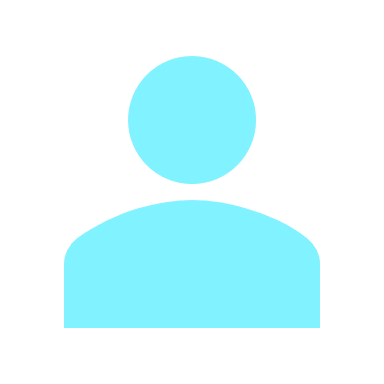 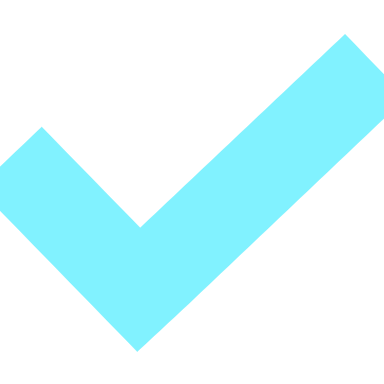 3
[Speaker Notes: Applicants must have completed their doctoral degree within eight (8) years before the call deadline of 3 January 2025.
Researchers who have successfully defended their doctoral thesis but who have not yet formally been awarded the doctoral degree will also be considered as postdoctoral researchers and will be considered eligible to apply. The successful defence must be unconditional (no further requirements/corrections that need to be addressed) and take place before the call deadline. Supporting documentation may be requested. Please note that the doctoral certificate must have been delivered to UTU by the time the employment contract is signed.
2) An exemption to this 8-year requirement may be granted under special circumstances, for example where an applicant has taken parental leave, military service or non-military service, or as a result of a long illness. Applicants who wish to claim such an exemption must highlight this in their CV
3) All applicants that have received their PhD after 3 January 2017 are automatically eligible to apply provided the remaining eligibility criteria are met
Applicants must meet the MSCA mobility rule. 
During 3.1.2022- 3.1.2025
Compulsory national service, short stays such as holidays, and time spent as part of a procedure for obtaining refugee status under the Geneva Convention are not considered.
There is an appendix in the Guide for applicants which you can use to demonstrate the compliance with Mobility rule. You do not need to attach this so called mobility track to your application, it is for your own use. In the application, the mobility rule compliance is evaluated based on the attachment CV which must include all positions in the three years prior to the call deadline.]
Inform yourself & develop your research idea
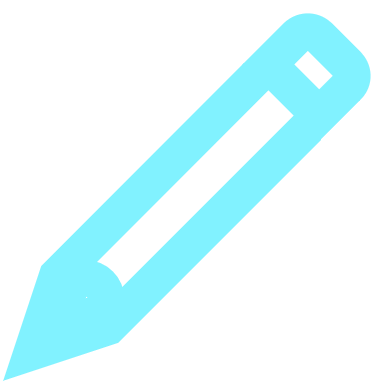 Information sources for applicants:
www.syslife.fi
Guide for applicants available at www.syslife.fi/application 
Identify at least one suitable host group for your research topic
For this, visit www.syslife.fi/research
4
[Speaker Notes: Inform yourself about SYS-LIFE programme and how to apply by familiarising yourself with our
website - www.syslife.fi - and reading carefully Guide for Applicants. 

In case of any questions, you can always contact SYS-LIFE staff at syslife@utu.fi – we are happy to offer guidance!

Applicants need to identify at least one suitable research theme/host group for their research topic.
So visit www.syslife.fi/research for a listing of example host units along with contact e-mails
for the contact persons for each research group. Whichever host unit you
select, you will need to prepare a summary of your research project and chosen research topic, in
order to obtain a Letter of Support. LoS confirms that it is feasible for that unit to host your chosen
research topic and project concept.]
Contact potential host unit & 	get a letter of support
Listing of potential host units at www.syslife.fi/research
Send email, discuss your research idea, request a letter of support
Use template from www.syslife.fi/application
Copy syslife@utu.fi to your emails to potential host units
The received letter of support is converted into pdf format and attached to the application in the online application system
5
[Speaker Notes: Before submitting an application, applicants must contact a potential host unit to discuss their
proposal and gain support for their application. 

A listing of host units along with contact e-mails, is available on www.syslife.fi/research.
After identifying a suitable research theme/host unit for their research topic, applicants need to
email a contact person at that unit, describe their project’s needs, and request at least one letter of
support preferably at the earliest possible phase. If you do not find a research topic that corresponds
sufficiently well with your research concept, you may contact other potential UTU unit(s) that are
not listed on the webpage.

A template Letter of Support (available on SYS-LIFE webpage) must be used and attached to your
e-mail to the unit’s main contact person. They will evaluate the feasibility of the proposed research
and return the letter to you. If the supervisor cannot support the proposed research, they need to
give a short explanation of their reasoning. Please note that supervisors require a 2-week lead time
to respond to requests for letters of support. That is why we strongly recommend that you contact
the potential supervisors as early as possible.
Please copy syslife@utu.fi in all electronic communication with potential supervisors.

The Letter of Support given by a supervisor is converted into pdf format and attached to the
application in the online application system (link provided on SYS-LIFE website). If you have more
than one Letters of Support, compile them together into one pdf document.]
Prepare the attachments to your application
List of required documents and detailed instructions are in Guide for applicants. Read it carefully!
CV
Research plan abstract (called Motivation Letter in the application system)
List of publications
Research plan
Copy of Doctoral certificate
Letter of Support (template provided)
Ethics Self-Assessment form (template provided)
Initial Data Management Plan
Use templates (Letter of Support, Ethics Self-Assessment)
Ask syslife@utu.fi if there´s anything unclear
6
[Speaker Notes: The application package consists of completed online application form and attached
documents. The attachments to the application package are listed here.

All attachments must be written in English with Arial, font size 11, single spaced. All attachments must be in PDF format. Name all the documents using your last name and the document title (e.g. Li_Curriculumvitae, Li_Doctoral certificate.)

Templates are in syslife webpages, in Application-page. They are in word format, and after filling they must be converted into pdfs.]
Submit the application
deadline 3 January 2025
at 16.00 (UTC +2/Helsinki)
Applications are submitted via University of Turku´s electronic application form only
Questions with a asterisk (*) are mandatory
To avoid any potential technical problems in your application submission, please submit the application well in advance.
You can modify your application after submission until the application period ends. 
Applications sent after the application deadline or changes made to applications after the application deadline will not be considered.
7
[Speaker Notes: Application submission takes place in University of Turku´s electronic application system called TalentAdore. The electronic form and all the required attachments have to be submitted by Friday 3 January 2025 at 4pm (local time in Finland) via the electronic application system.

The link to the application form is on SYS-LIFE website. Please carefully read the guide for applicants and prepare all the attachments prior to starting the electronic application. Please doublecheck that you have attached all the required eight attachments. There is an appendix 1 in Guide for Applicants to assist you in this.

You will receive a confirmation about the succeeded submission of an application from the system to your e-mail.

Submitted application can be modified until the end of application period. But of course we strongly recommended that the application is completed as early as possible.

Late applications – those that are sent after the application deadline - will not be taken into account. The deadline for submitting an application is strictly absolute.]
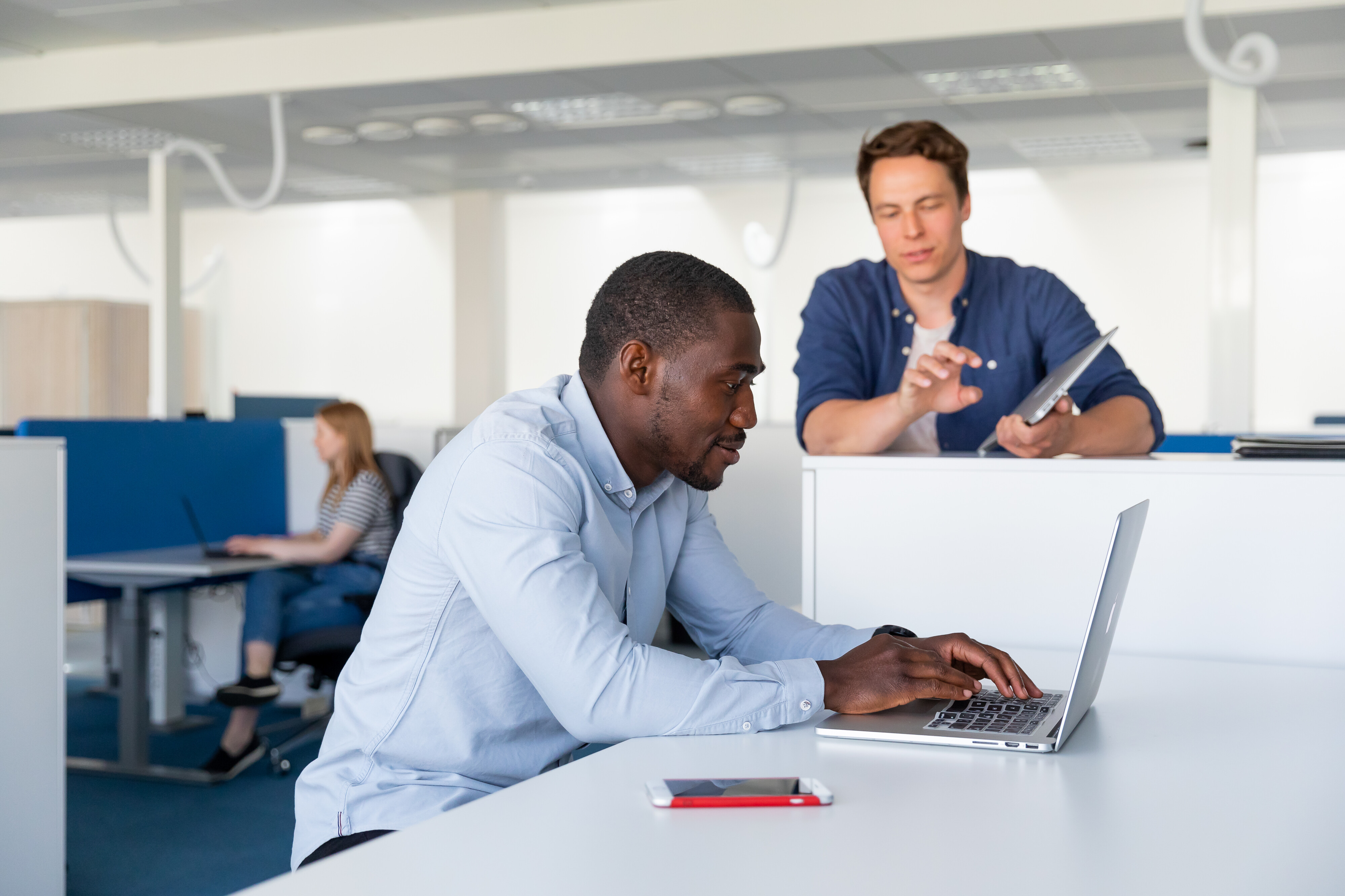 All the best for applying!We are happy to guide at syslife@utu.fi.
8